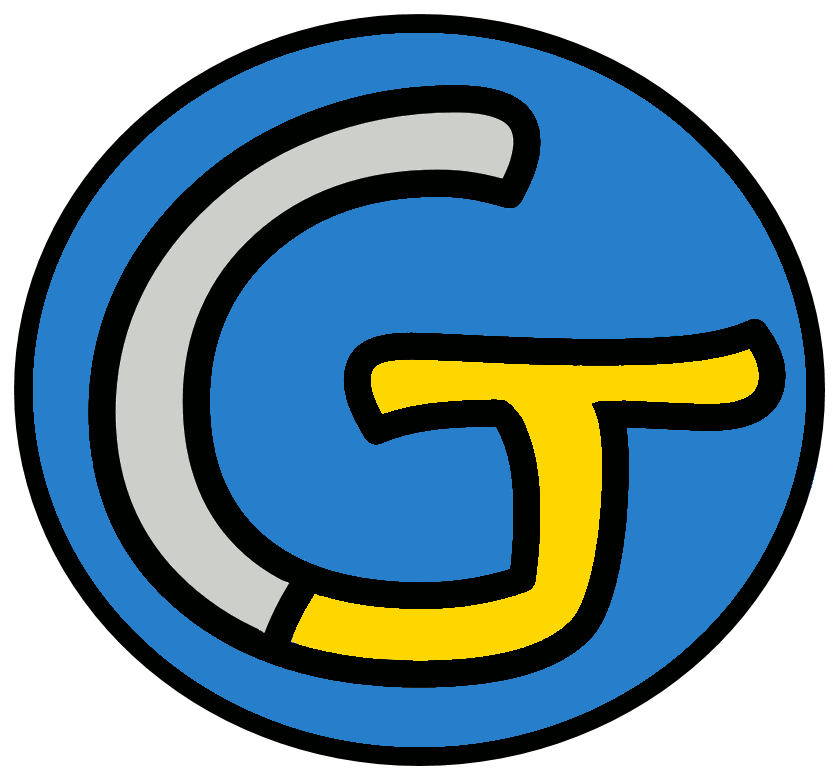 Découverte du monde – Sciences
La circulation sanguine
 Représentations
Nous allons commencer aujourd’hui à étudier le sang,
et la manière dont il se déplace dans le corps.
son rôle pour l’organisme,
Mais pour commencer, nous allons voir ce que vous savez déjà, ou ce que vous pensez...
Pour cela, vous allez répondre à quelques questions,
d’abord en réfléchissant tout seul, puis par petits groupes.
Ensuite, vous remplirez une silhouette pour expliquer où et comment circule le sang dans le corps.
a) Comment savez-vous qu’il y a du sang dans votre corps ?
b) Pourquoi quelqu’un qui perd beaucoup de sang peut-il mourir ?
c) Y a-t-il des endroits du corps où il n’y a pas de sang ?
d) Comment le sang voyage-t-il dans le corps ?
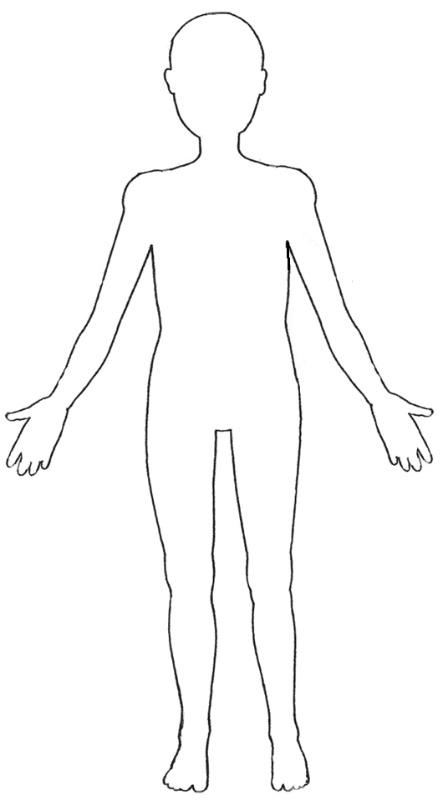 Commençons donc par réfléchir individuellement, avec le cahier de brouillon.
Au travail !
a) Comment savez-vous qu’il y a du sang dans votre corps ?
b) Pourquoi quelqu’un qui perd beaucoup de sang peut-il mourir ?
c) Y a-t-il des endroits du corps où il n’y a pas de sang ?
d) Comment le sang voyage-t-il dans le corps ?
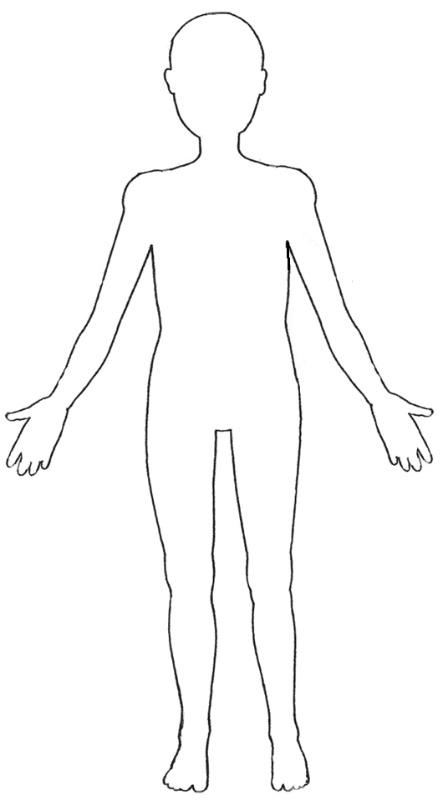 Passons au travail en groupe.
Au travail !
a) Comment savez-vous qu’il y a du sang dans votre corps ?
b) Pourquoi quelqu’un qui perd beaucoup de sang peut-il mourir ?
c) Y a-t-il des endroits du corps où il n’y a pas de sang ?
d) Comment le sang voyage-t-il dans le corps ?
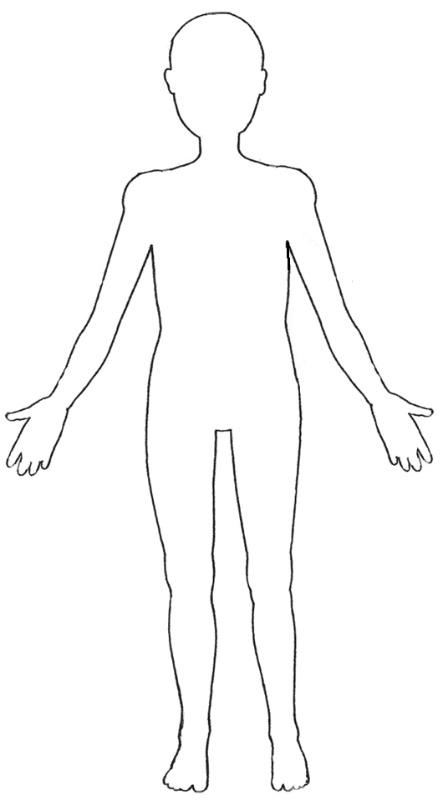 Voyons ce que vous avez répondu.
a) Comment savez-vous qu’il y a du sang dans votre corps ?
b) Pourquoi quelqu’un qui perd beaucoup de sang peut-il mourir ?
c) Y a-t-il des endroits du corps où il n’y a pas de sang ?
d) Comment le sang voyage-t-il dans le corps ?
À présent, comparons vos silhouettes.
Pour finir, listons les questions qu’on se pose à propos de la circulation sanguine.